Call MATLAB Functions from Python
學生：朱昭憲指導教授：戴天時 教授
Matlab 為付費軟體，相較於Python或R免費開源的package，可信度較高( e.g : python的vecm模組是有問題的 )。
需同時安裝Matlab(2018a)與Python(3.6)
Matlab提供了用於Python的API接口
需在Matlab的目錄下安裝Matlab引擎
Python上需安裝 matlab 模組
[Speaker Notes: 在下載matlab的時候，matlab就已經內建了API的接口，所以包括python c 等語言都可以調用matlab的函數或是toolbox]
安裝Matlab引擎
開啟終端機，輸入以下指令：
   cd “/Applications/MATLAB_R2018b.app”
   cd extern/engines/python
   python setup.py install
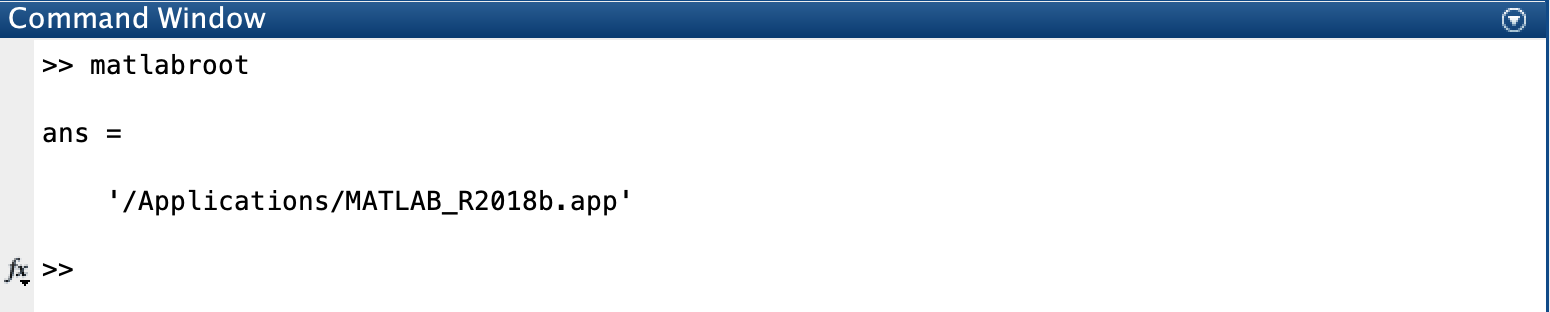 在python上安裝 matlab 模組
開啟終端機，輸入：
   pip install matlab
[Speaker Notes: cd 切換目錄]
在python上呼叫Matlab函數
py 檔
.m 檔
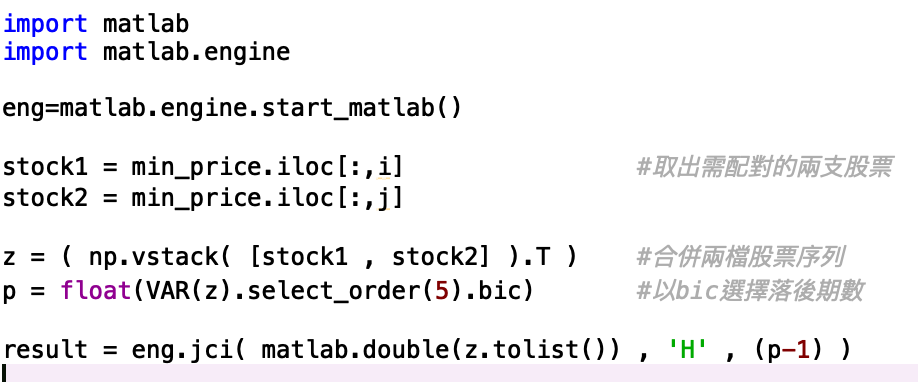 Some problem about VECM
Some problem about VECM
Detail about selecting cointegration pairs
Stationary stock
trading
ADF unit-root test
Stock pool
Nonstationary stock
Trace test
Rank table for three model
Model checking by Normality test  and structural break
Spread 序列做ADF unit-root test
Stationary pairs
共整合係數整數化並計算spread序列
Selecting the adequate VECM model
trading